Gradient Clock Synchronization
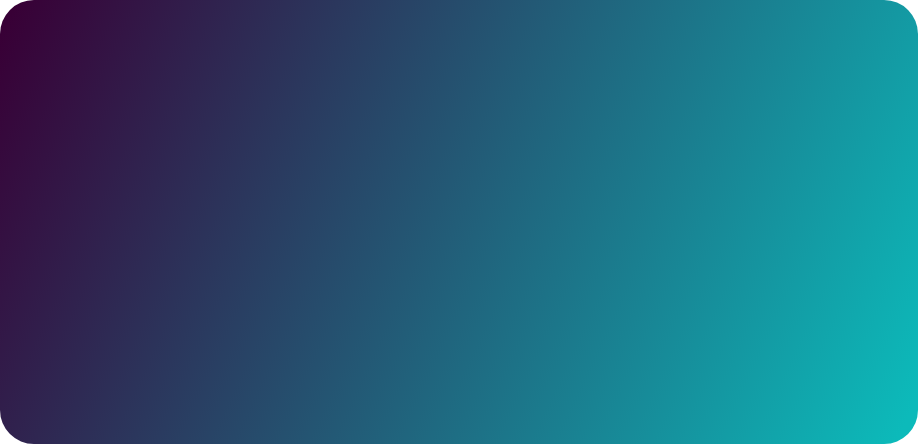 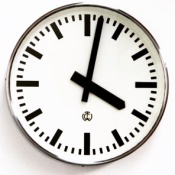 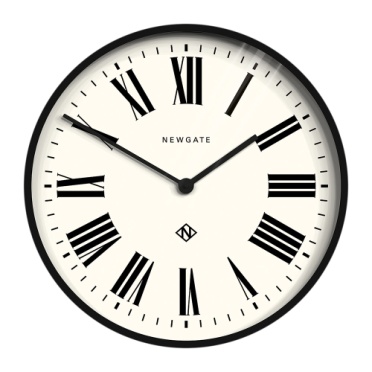 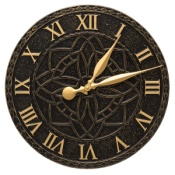 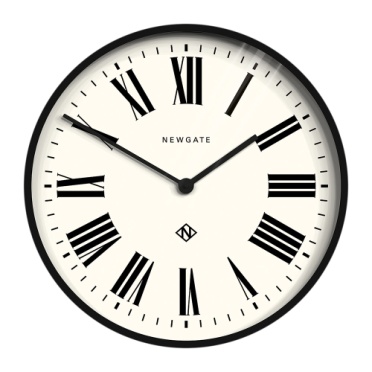 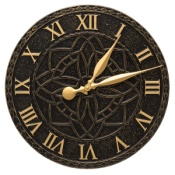 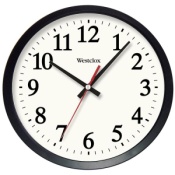 max{v,w}ϵE|Lv-Lw| << maxv,wϵV|Lv-Lw|
Previously...
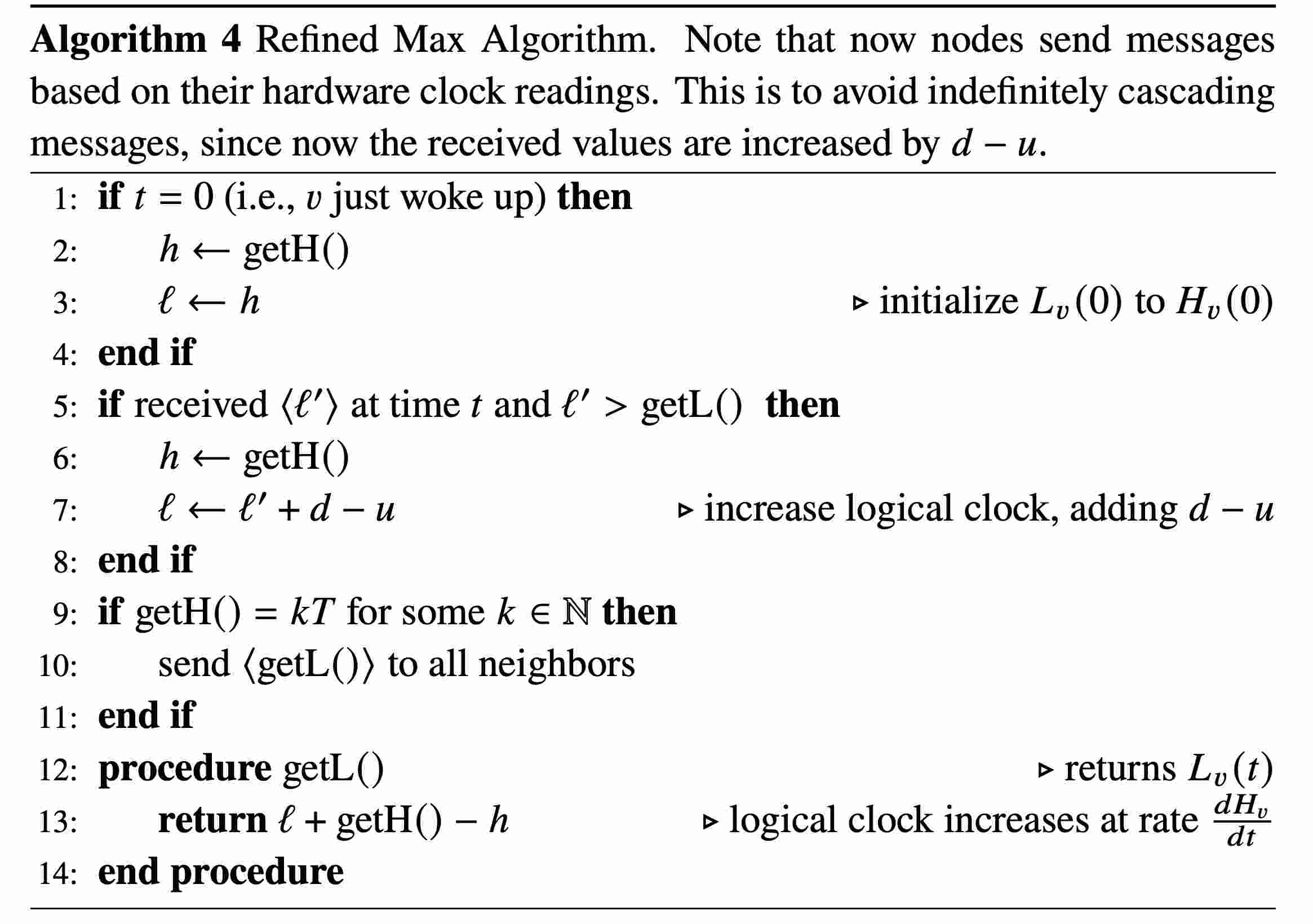 VS
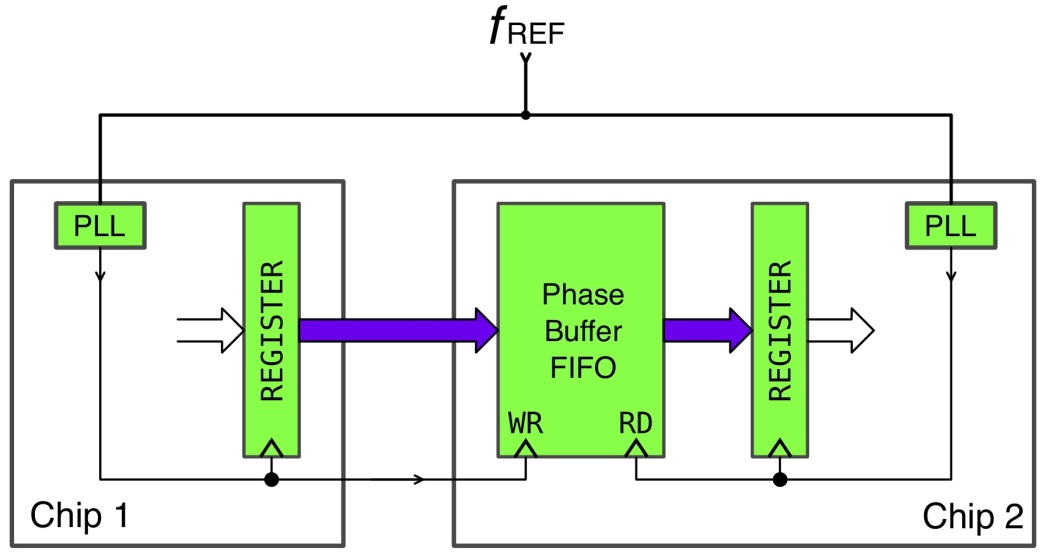 Clock Trees vs. Synchronization Algorithm
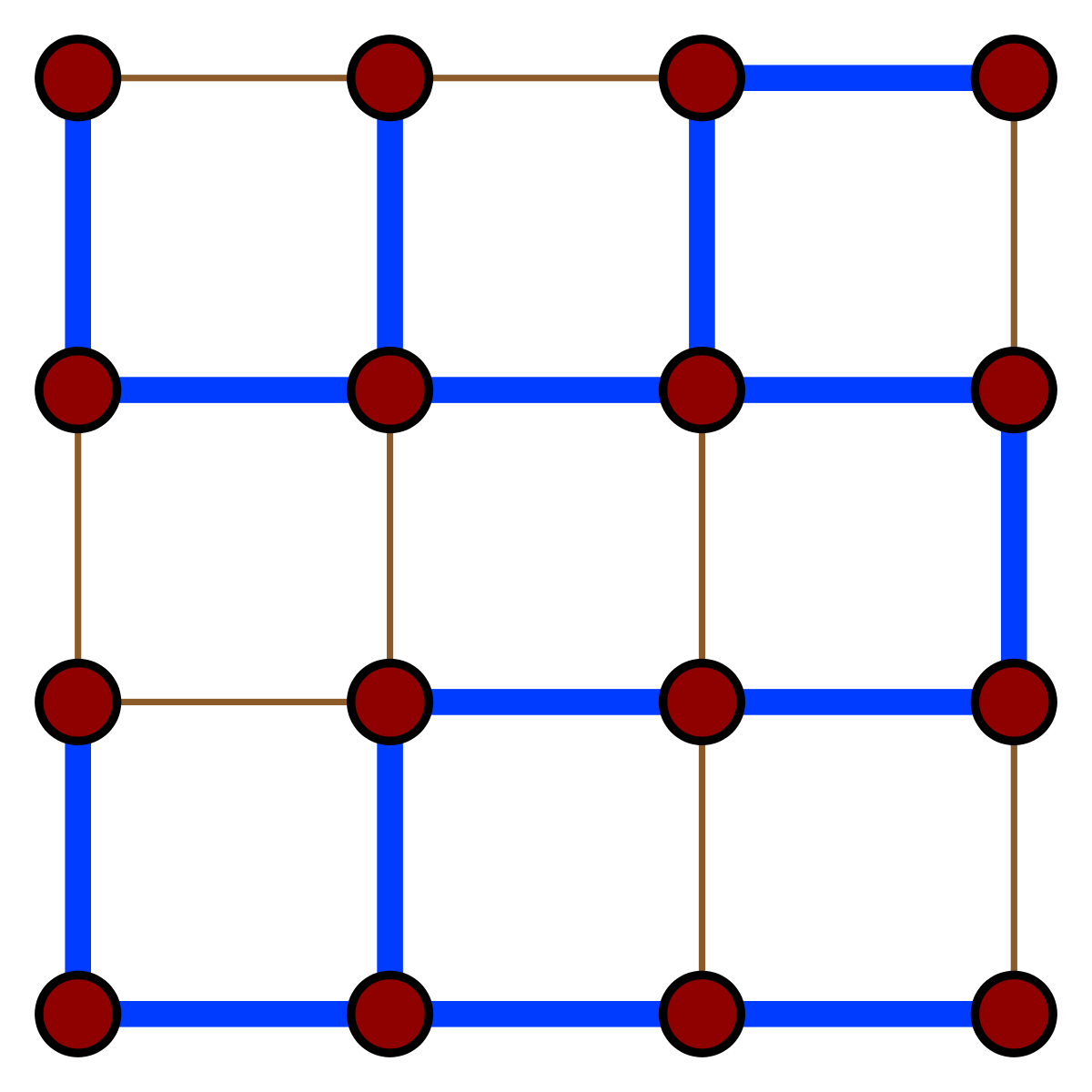 clock tree:
skew Θ(uD)

vs.

max algo:
skew Θ(uD)
Θ(D)
Same Difference?
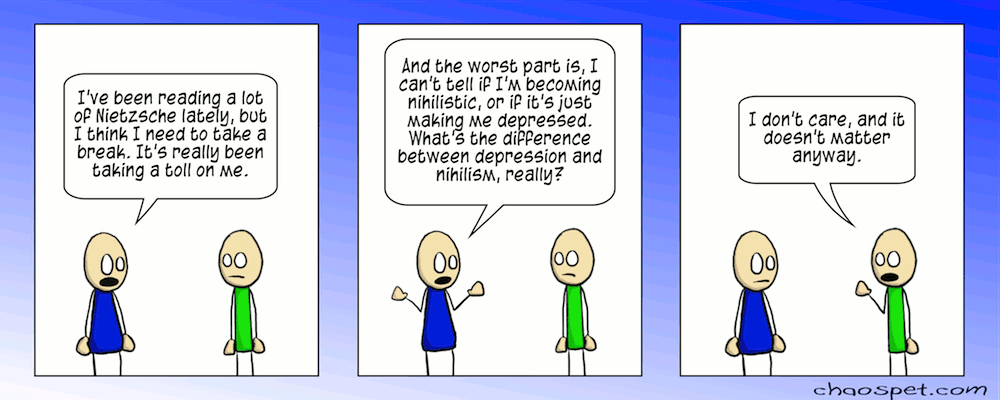 ...there‘s plenty of differences to list, but I‘m not sure whether they matter (enough)!
No! Wrong Question!
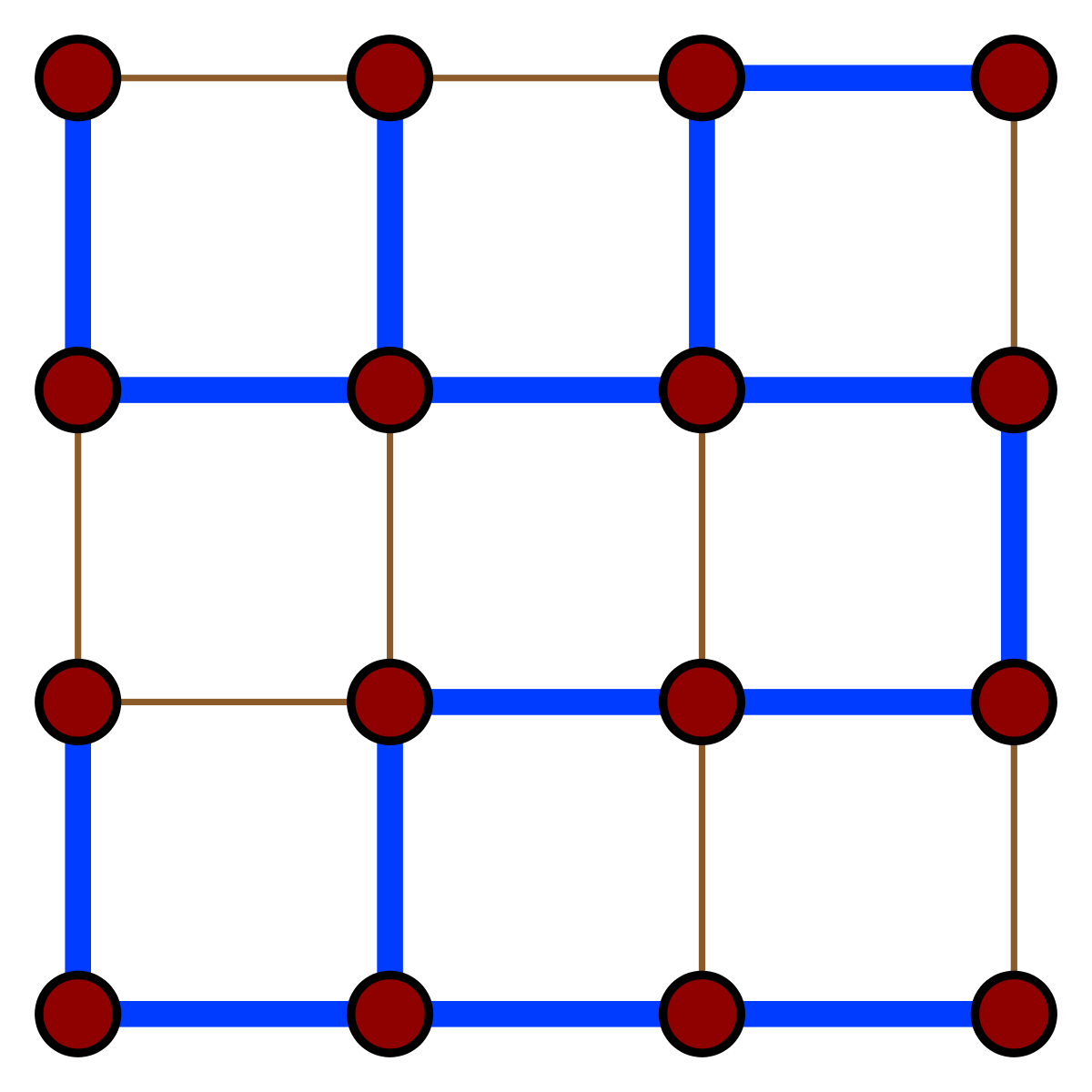 : global skew
= max{v,w}ϵE|Lv-Lw|
New Task: Minimize Local Skew!
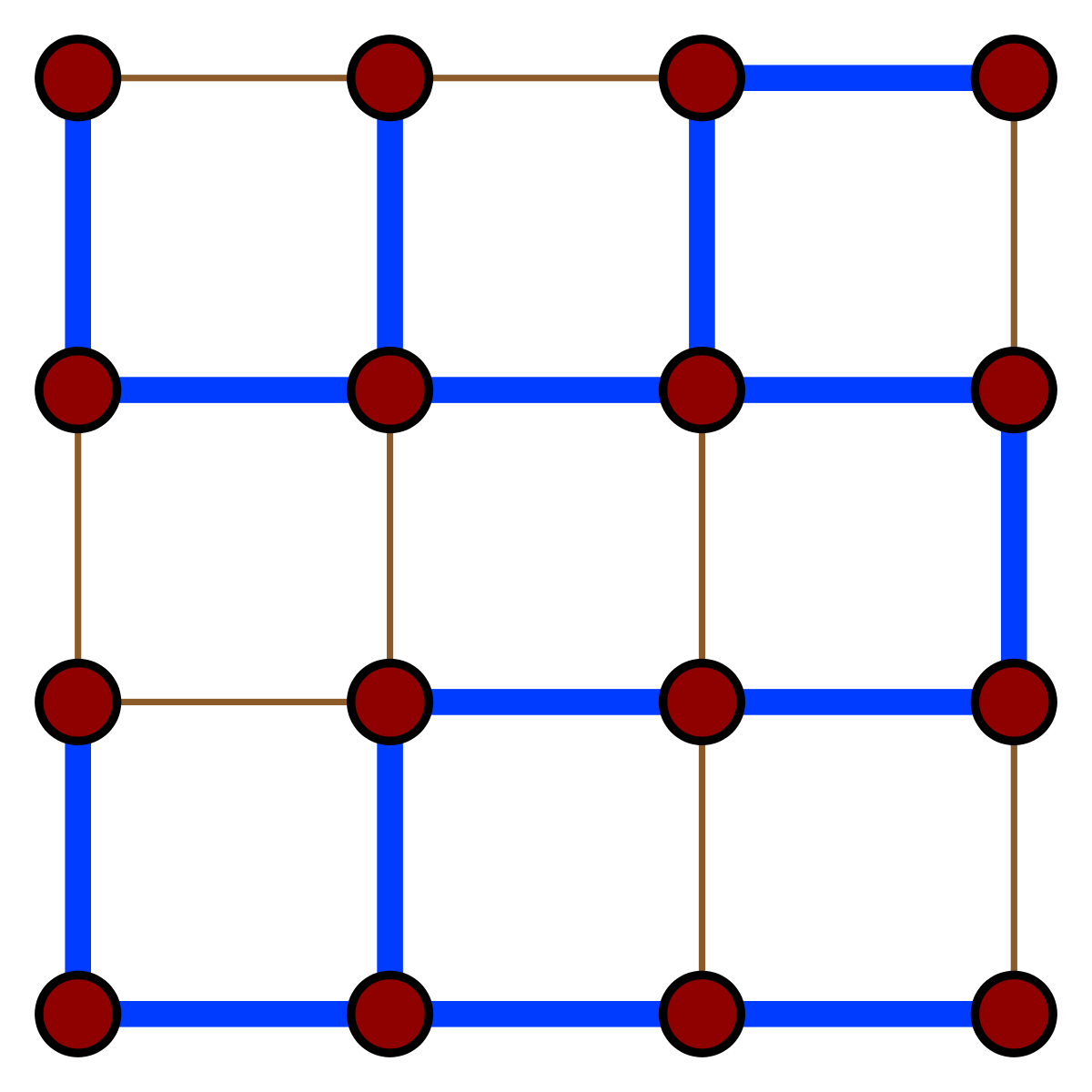 : global skew
= maxv,wϵV|Lv-Lw|
: local skew
= max{v,w}ϵE|Lv-Lw|
Let‘s do this! Part 1: Halting Clocks
Idea:
- increase logical clock at hardware clock rate
- send “tick” every d time
- wait at Lv = kd until received tick k from all neighbors


breakout session:
understand algorithm and proof, answer questions
Important Check: Is this Enough?
Attention: clock might stop for Ω(uD) time!
disadvantages:
- response time to local/external events grows with D
- still cannot synchronize any action better than O(uD)

Important: this might be fine!
...but what if not?

Gradient Clock Synchronization:
Minimize local skew, but ensure dL/dt ≥ dH/dt
Can‘t do this! Part 1: Fast Clocks don‘t Help
If an algorithm uses (amortized) logical clock rate (1+μ)dH/dt, it has local skew Ω(μ u)
Can‘t do this! Part 1: Fast Clocks don‘t Help
8
7
9
10
11
v
If an algorithm uses (amortized) logical clock rate (1+μ)dH/dt, it has local skew Ω(μ u)
w
8
7
9
10
11
Hv
Hw
Can‘t do this! Part 1: Fast Clocks don‘t Help
8
7
9
10
11
v
If an algorithm uses (amortized) logical clock rate (1+μ)dH/dt, it has local skew Ω(μ u)
w
8
7
9
10
11
Hv
Hw
Hv
8
7
9
10
11
v
w
Hw
8
7
9
10
11
Can‘t do this! Part 1: Fast Clocks don‘t Help
8
7
9
10
11
v
If an algorithm uses (amortized) logical clock rate* (1+μ)dH/dt, it has local skew Ω(μ u)









						*in certain executions
w
8
7
9
10
11
Hv
Hw
Hv
8
7
9
10
11
v
w
Hw
8
7
9
10
11
Upcoming...
We have seen:
- constant local skew is possible
...but the algorithm might stop clocks for Ω(uD) time
- clock rates of ω(1) cause local skew ω(u)

next sessions:
- dL/dt ≥ dH/dt also entails local skew ω(u)
- GCS algorithm matching the lower bound